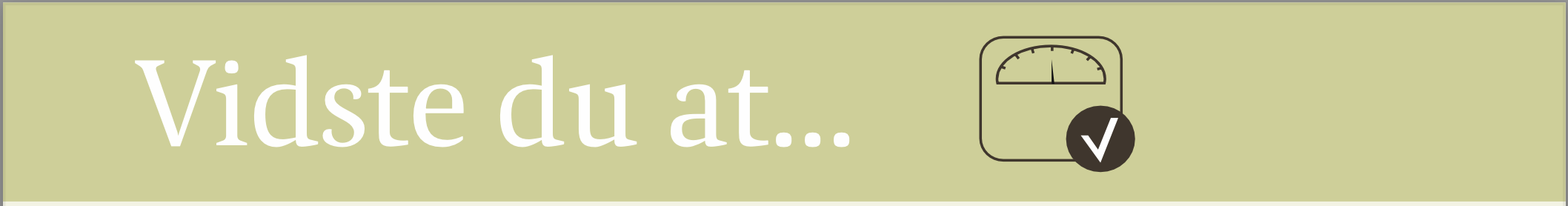 2 DAGSKOSTFORSLAG TIL VÆGTTAB 
PÅ CA. 6000 kJ = 1430 kcal
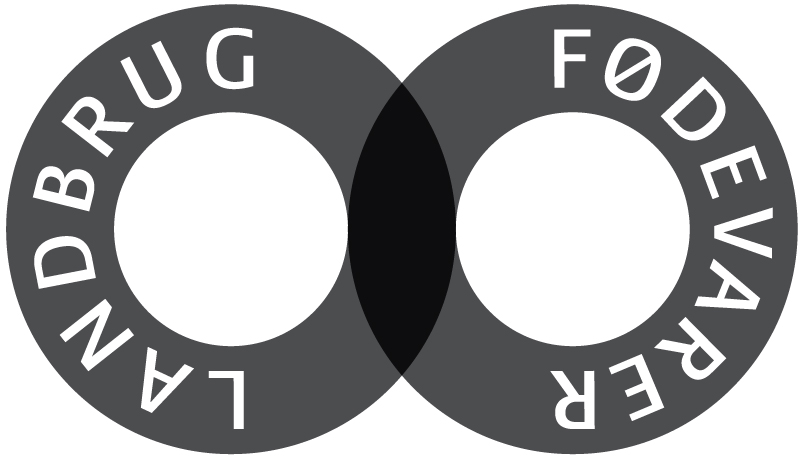 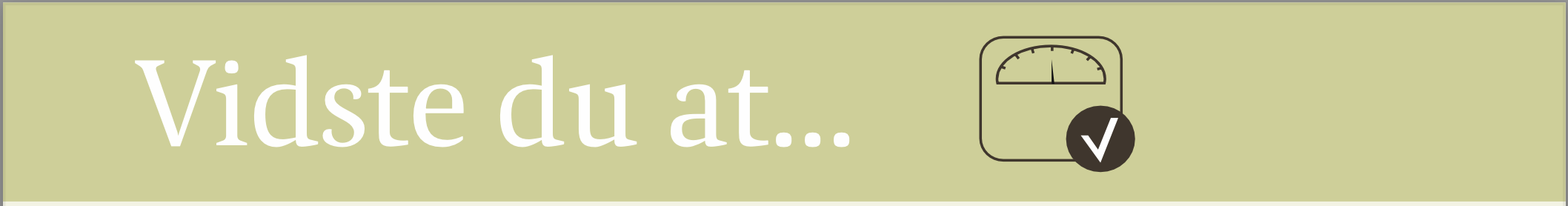 Vægttab eller -vedligeholdelse?


Hvis man ellers er sund og rask og vil tabe sig, skal det samlede indhold af kilojoule/kalorier i maden være mindre end energibehovet.

Energibehovet er forskelligt fra person til person, da det afhænger af alder og kroppens størrelse. Derfor har mænd ofte et større energibehov end kvinder. Derudover øges energibehovet også i takt med øget aktivitetsniveau. 

De fleste voksne mennesker vil tabe sig i vægt, hvis de spiser 6000 kJ pr. dag. Vægttabets hastighed afhænger af hvor negativ energibalancen er. Jo mere negativ energibalance kroppen er i, desto hurtigere vil man tabe sig.

For at reducere vægttabsrelateret muskeltab er det vigtigt at få protein nok og af god kvalitet = essentielle aminosyrer.

*En kvinde på 65 kg der har et moderat fysisk aktivitetsniveau, har et dagligt energibehov på ca. 8700 kJ 
*En mand på 80 kg der har et moderat fysisk aktivitetsniveau har et dagligt energibehov på ca. 11300 kJ
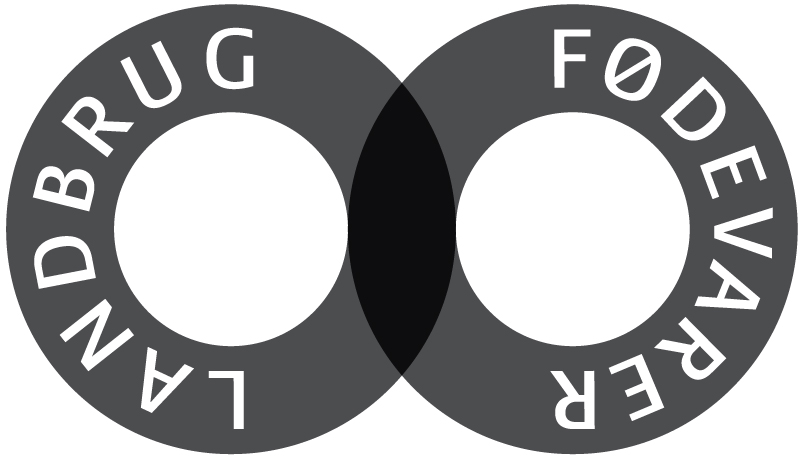 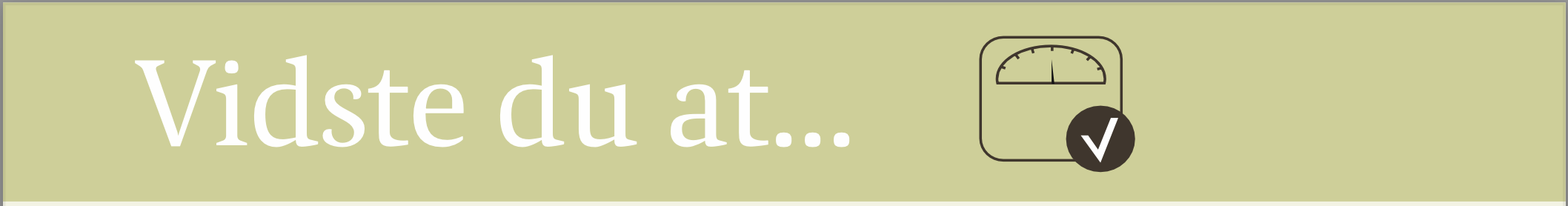 De officielle Kostråd
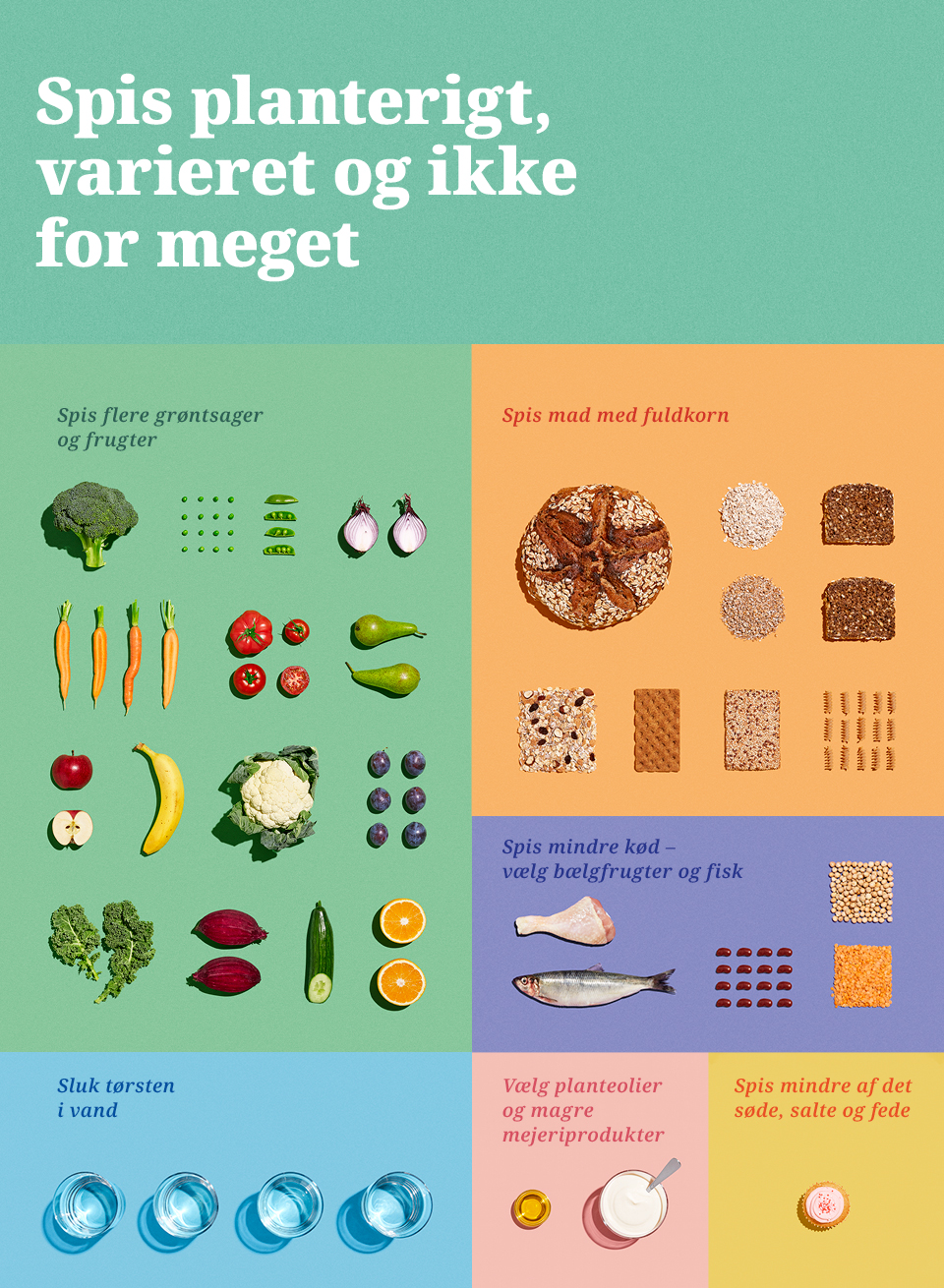 De officielle Kostråd er de mest velbegrundede råd vi har for en sund livsstil.

Ved at følge De officielle Kostråd får de fleste dækket behovet for vitaminer, mineraler og andre vigtige næringsstoffer.

Anbefalingerne tager udgangspunkt i sundhed først, så klima.
Kilde: https://altomkost.dk/raad-og-anbefalinger/de-officielle-kostraad-godt-for-sundhed-og-klima/
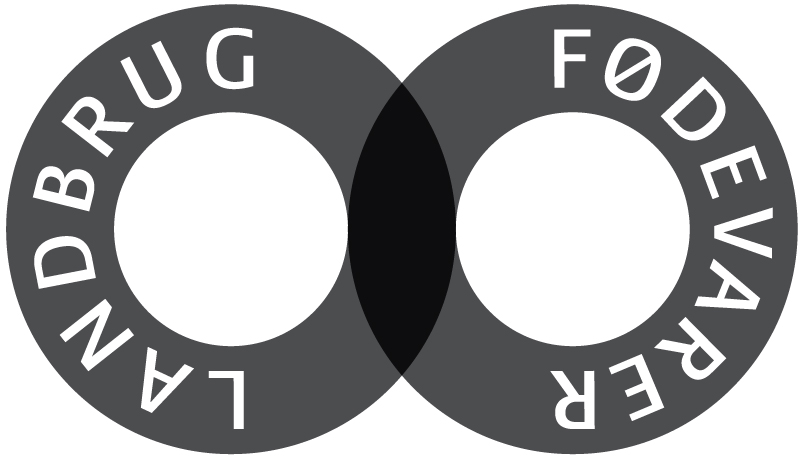 [Speaker Notes: De tilgængelige Vidste du at… ark tager udgangspunkt i De officielle Kostråd fra 2023. Sammensætning af makronæringsstoffer på arket matcher de gældende De officielle Kostråd og Nordiske Næringsstofanbefalinger 2023 (NNR). 
Vidste du at ….arkene er blevet opdateret juni 2024, efter opdatering af det faglige grundlag for De Officielle Kostråd i forhold til NNR2023
Råd om bæredygtig sund kost - fagligt grundlag for et supplement til De officielle Kostråd, DTU Fødevareinstituttet 2020DTU Fødevareinstituttet udarbejdede i 2020 et fagligt grundlag for revidering af De officielle Kostråd med fokus på, hvordan vi kan spise både sundt og mere bæredygtigt. Med afsæt i den såkaldte EAT-Lancet kost har DTU udarbejdet en tilpasset planterig kost målrettet danske forhold. Denne kost holder sig inden for rammerne af NNR 2012 og evidensgrundlaget fra 2013. 
Opdatering af det faglige grundlag for De officielle Kostråd i forhold til NNR 2023 – Planterig kost 2-70 år, DTU Fødevareinstituttet 2024I 2023 udkom en ny NNR med opdaterede værdier for næringsstofbehov samt råd om fødevareindtag, der også integrerer miljømæssig bæredygtighed. Dette var anledningen til, at DTU Fødevareinstituttet i 2024 opdaterede det faglige grundlag for De officielle Kostråd. De officielle Kostråd er således i overensstemmelse med NNR 2023.]
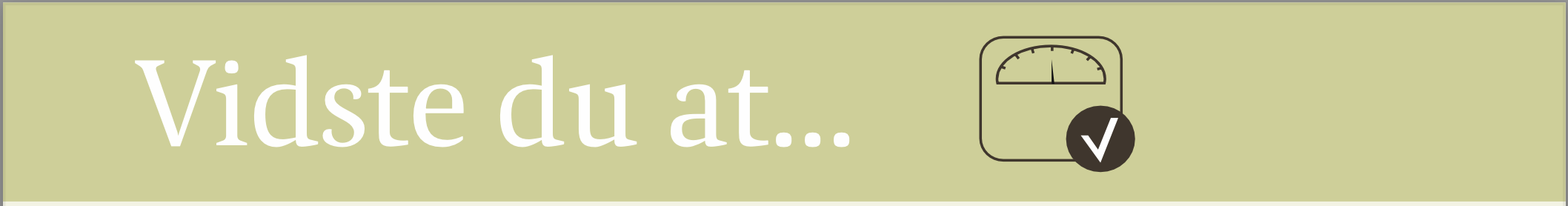 Når man skal tabe sig, er det vigtig at…

…man ikke føler sig sulten i løbet af dagen. Selvom man ønsker at tabe sig, skal kroppen bruge energi til at kunne fungere ordentligt. Sult fremmer lysten til noget der smager sødt og fedt

…man får protein nok til at mindske tab af muskelmasse og øge fornemmelse af mæthed (i kombination med kostfibre)

…man finder nogle madvaner der passer ind i dagligdagen. Bliver den slankende livsstil for besværlig, giver man nemmere op

…man er opmærksom på at energibalancen skal være negativ – dvs. at der skal spises færre kalorier end man forbrænder
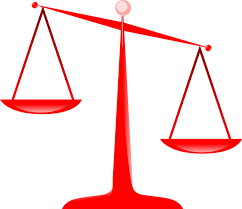 Kalorier spist
Kalorier forbrændt
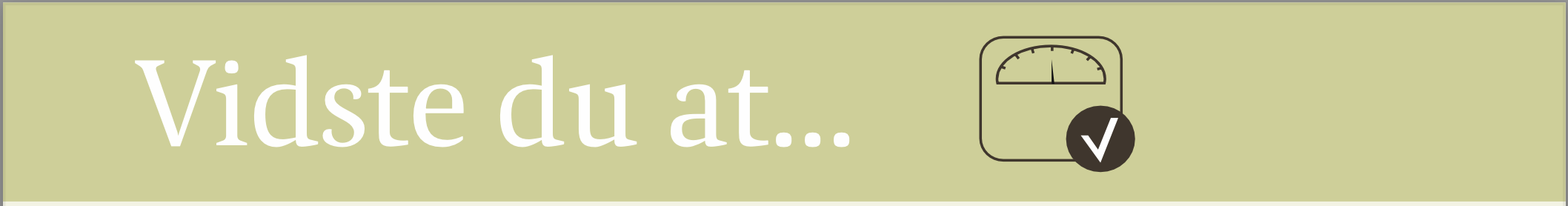 Morgenmad
Dagskostforslag 2
Dagskostforslag 1
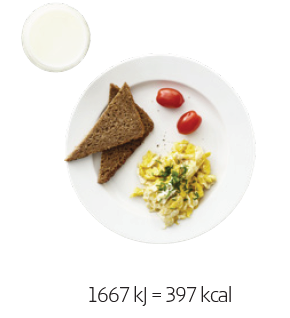 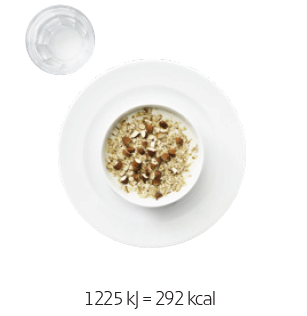 2 dl minimælk bidrager med 7 g protein og 248 mg calcium
30 g tomater bidrager med 5 g C-vitamin
3 dl minimælk bidrager med 10,5 g protein og 372 mg calcium
50 g rugbrød bidrager med 4,1 g kostfibre
20 g mandler bidrager med 4,1 g protein og 51 mg calcium
120 g æg bidrager med 15,1 g protein
20 g havregryn bidrager med 2,1 g kostfibre
1586 kJ = 378 kcal
1154 kJ = 275 kcal
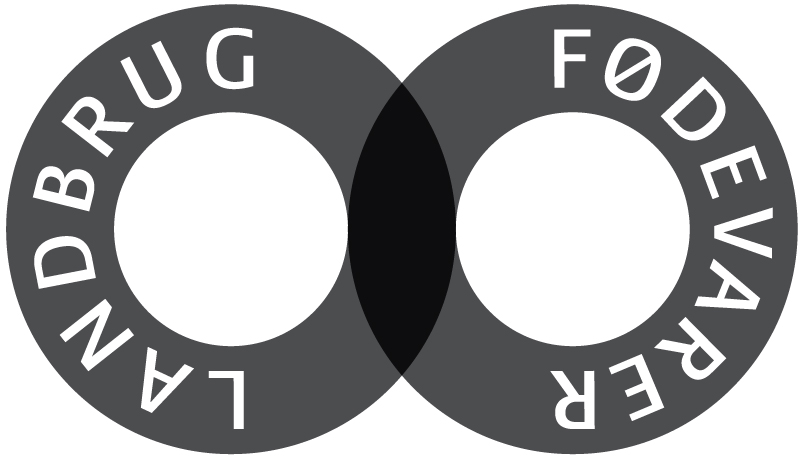 Tip: At starte dagen med protein og fuldkorn giver mæthedsfølelse over længere tid.
Kilde: Frida - Database med fødevaredata udgivet DTU Fødevareinstituttet (frida.fooddata.dk)
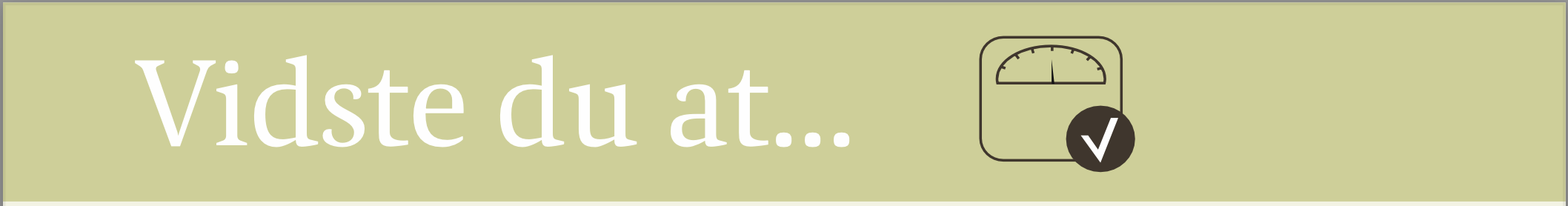 Mellemmåltid
Dagskostforslag 1
Dagskostforslag 2
2 dl minimælk bidrager med 7 g protein og 248 mg calcium
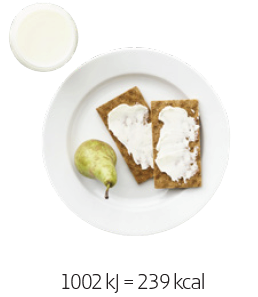 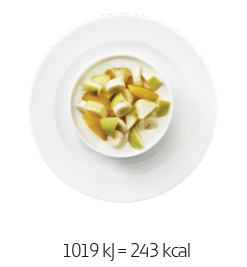 50 g banan bidrager med 0,8 g kostfibre og 176 g kalium
24 g knækbrød bidrager med 3,9 g kostfibre og  2,3 g protein
100 g æble bidrager med 1,1 g kostfibre
100 g pære bidrager med 3,2 g kostfibre
100 g appelsin bidrager med 2 g kostfibre og 61 mg C-vitamin
15 g smøreost 15% bidrager med 2,2 g fedt og 1,4 g protein
2 dl yoghurt naturel bidrager med 7 g protein
1043 kJ = 248 kcal
966 kJ = 230 kcal
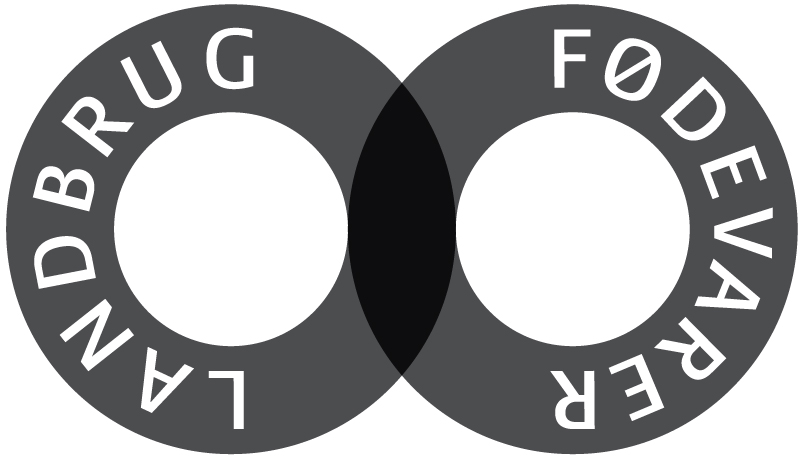 Tip: Tilstrækkeligt med protein i alle måltider samt fysisk aktivitet mindsker risikoen for at miste muskelmasse under vægttab. Mellemmåltiderne bør indeholde ca. 10 g protein.
Kilde: Frida - Database med fødevaredata udgivet DTU Fødevareinstituttet (frida.fooddata.dk)
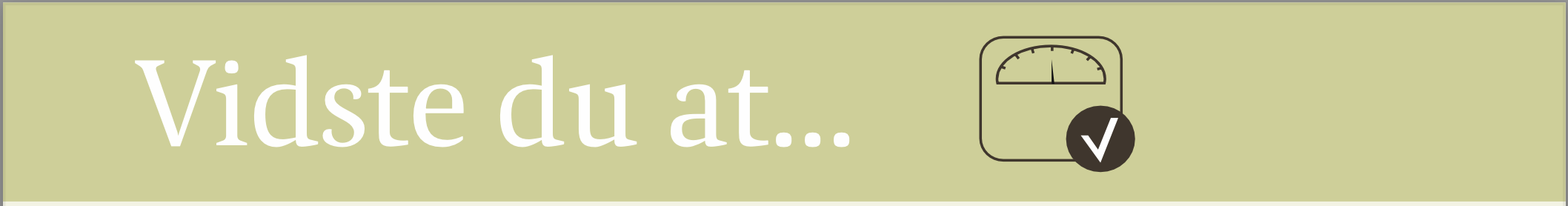 Frokost
Dagskostforslag 2
Dagskostforslag 1
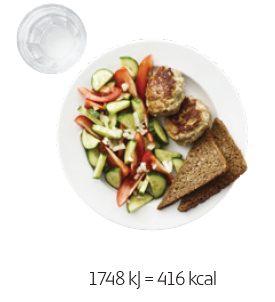 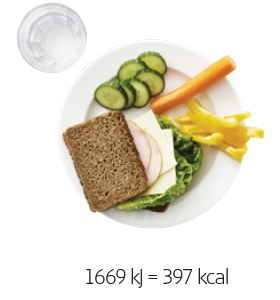 80 g frikadeller 6% bidrager med 10,2 g protein
50 g gulerod bidrager med 1,4 g kostfibre
60 g agurk + 20 g salat bidrager med 0,6 g kostfibre
20 g + 60 g agurk bidrager med 0,8 g kostfibre
50 g peberfrugt bidrager med 0,8 g kostfibre og 96 mg C-vitamin
32 g hamburgerryg bidrager med 5,9 g protein
50 g rugbrød bidrager med 4,1 g kostfibre og 2,5 g protein
40 g ost 30+ bidrager med 12 g protein
100 g tomat bidrager med 1,9 g kostfibre og 15 g C-vitamin
100 g rugbrød bidrager med 8,1 g fuldkorn
1609 kJ = 383 kcal
1885 kJ = 449 kcal
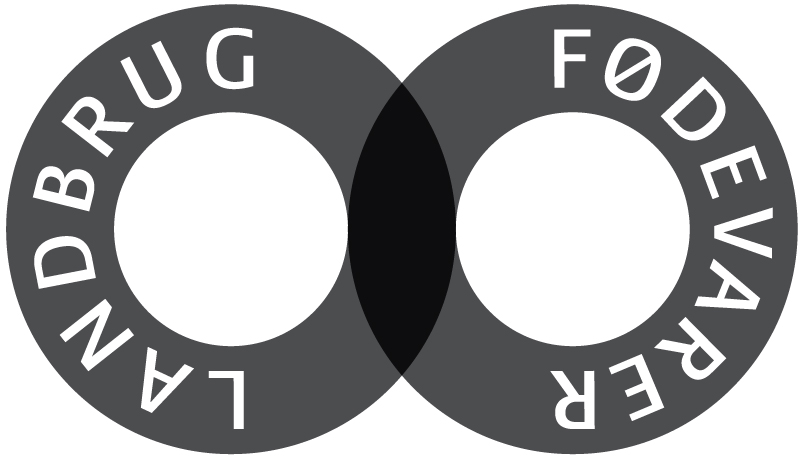 Tip: Rugbrød og andre fuldkornsprodukter, samt grøntsager, er gode ved alle måltider. Drik 1-1½ liter vand i løbet af dagen.
Kilde: Frida - Database med fødevaredata udgivet DTU Fødevareinstituttet (frida.fooddata.dk)
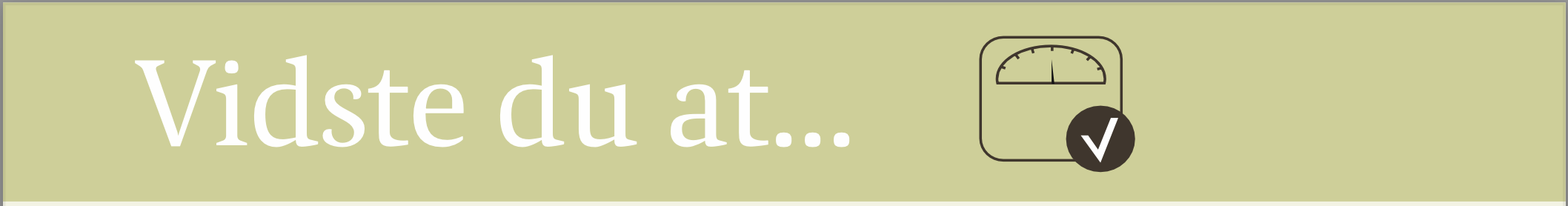 Mellemmåltid
Dagskostforslag 1
Dagskostforslag 2
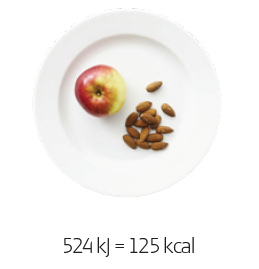 50 g gulerødder bidrager med 1,4 g kostfibre
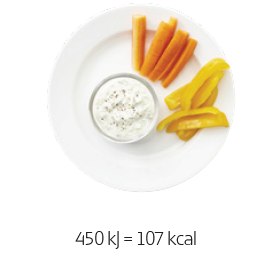 100 g æble bidrager med 2,2 g kostfibre og 8 mg C-vitamin
16 g mandler bidrager med 3,1 g protein og 40 mg magnesium
100 g skyr bidrager med 11 g protein
50 g peberfrugt bidrager med 0,6 g protein og 
96 mg C-vitamin
465 kJ = 111 kcal
634 kJ = 151 kcal
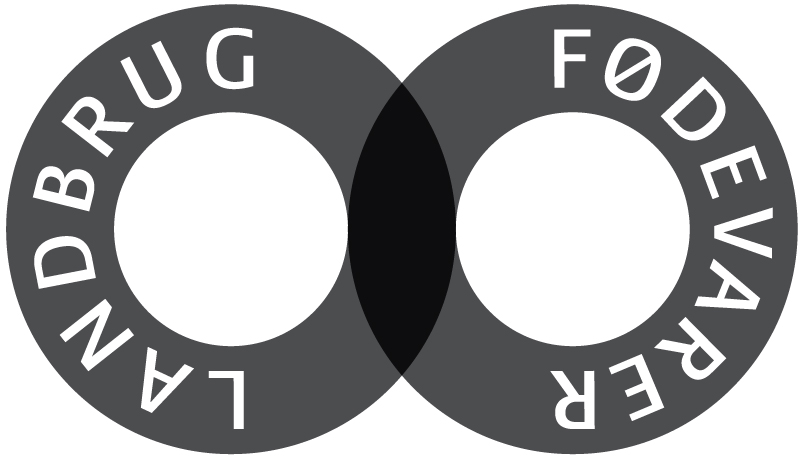 Tip: Hav gerne et sundt mellemmåltid klar, hvis sulten dukker op i løbet af dagen. Er man ikke sulten, så gem måltidet til senere eller spar kalorierne.
Kilde: Frida - Database med fødevaredata udgivet DTU Fødevareinstituttet (frida.fooddata.dk)
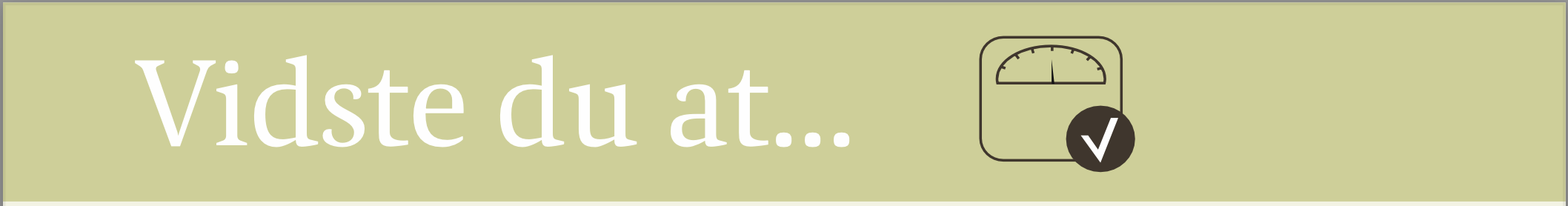 Aftensmad
Dagskostforslag 2
Dagskostforslag 1
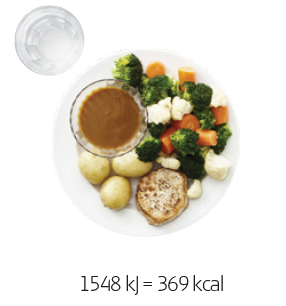 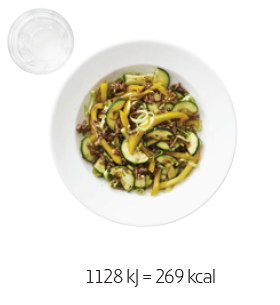 100 g broccoli bidrager med 3 g kostfibre
100 g squash bidrager med 1,1 g kostfibre
100 g blomkål bidrager med 2,4 g kostfibre og 2 g protein
75 g frikadellesauce bidrager med 3 g fedt
100 g porre bidrager med 2,2 g kostfibre
100 g gulerødder bidrager med 2,7 g kostfibre
100 g hakket oksekød bidrager med 20,5 g protein
100 g peberfrugt bidrager med 1,7 g kostfibre
120 g kartofler bidrager med 1,7g kostfibre
90 g minutkotelet bidrager med 20 g protein
1072 kJ = 255 kcal
1603 kJ = 382 kcal
Tip: Nyd maden mens du spiser den. Spis langsomt og undgå at lave andre ting imens (fx tv eller computer). Er opmærksomheden ikke på måltidet, kommer man ofte til at spise mere, end man har behov for. Spis magert og veltilberedt kød, suppler med bælgfrugter og grøntsager.
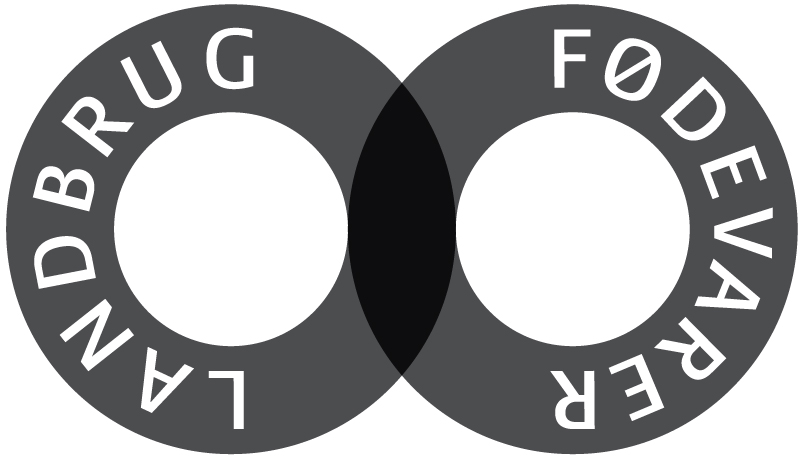 Kilde: Frida - Database med fødevaredata udgivet DTU Fødevareinstituttet (frida.fooddata.dk)
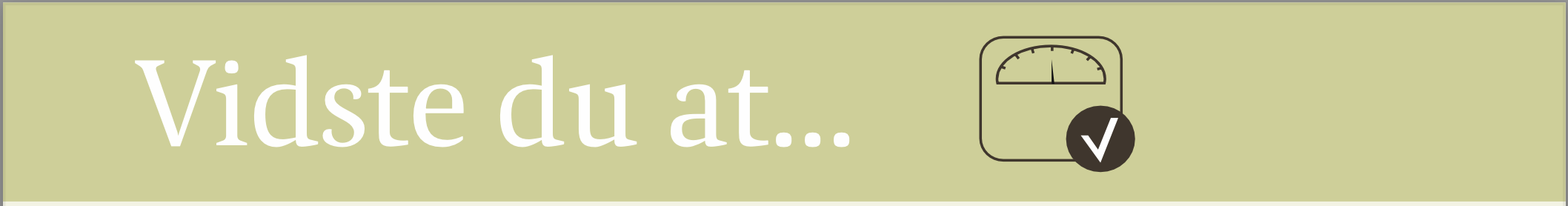 Protein: 10-20 E%
Protein: 15 E%
Fedt: 25-40 E%
Kulhydrat: 52 E%
Fedt: 33 E%
Kulhydrat: 45-60 E%
Heraf mættet fedt: max 10 E%
Den anbefalede makronæringsstoffordeling er angivet i energiprocent (E%). 
Grå bokse = intervaller. 
Diagrammet = middelværdier.
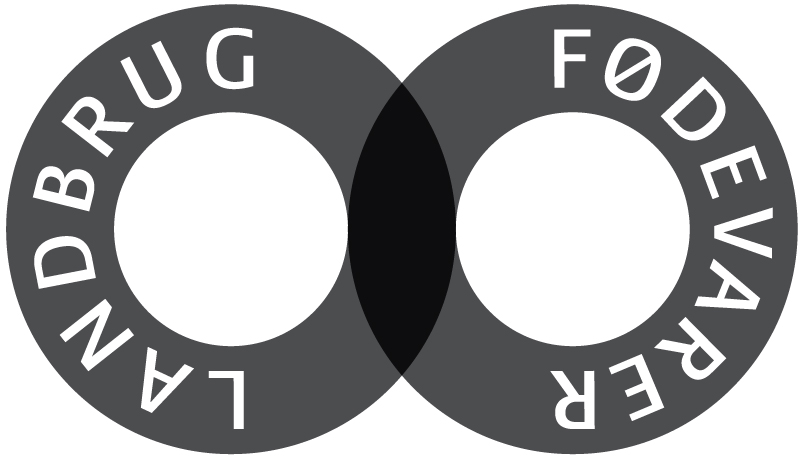 Kilde: https://altomkost.dk/fakta/naeringsindhold-i-maden/energiprocenter/
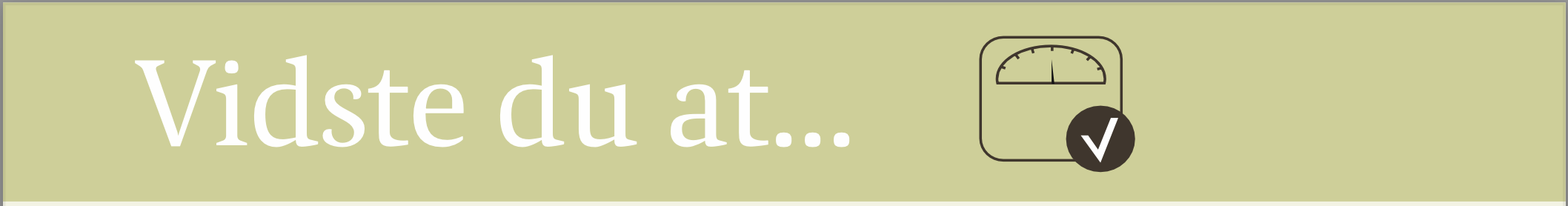 Makronæringsstoffordeling
Dagskostforslag 1 - 5865 kJ
Makronæringsstoffordeling
Dagskostforslag 2 – 6151 kJ
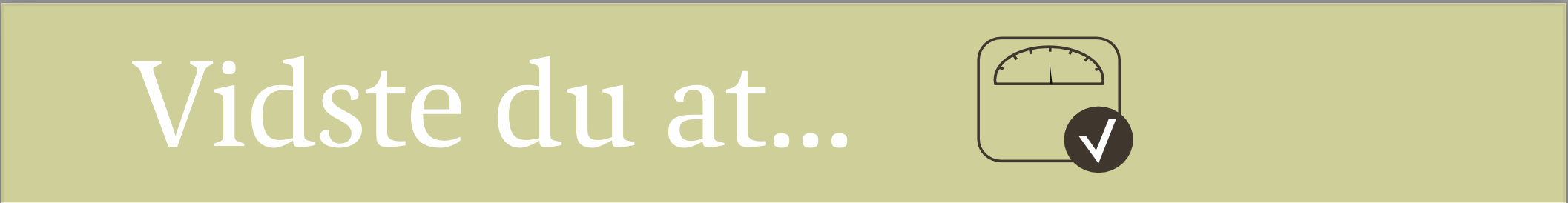 Måltidsberegner – Lav personlige kostplaner
Måltidsberegneren giver dig inspiration til at sammensætte personlige dagskostforslag. Ved at indtaste få personlige data og vælge imellem en række måltider, dannes en eller flere personlige kostplaner. Energibidraget for hvert af de valgte måltider kan følges vha. en energi- og kalorieberegner.

Beregneren kan anvendes til personer, der ønsker enten vægttab, vægtvedligehold, vægtøgning eller bare ønsker en madplan med sunde og lækre retter.

Se denne korte videoguide (2:31 min) og find ud af, hvordan du nemt kan bruge Måltidsberegneren.

Måltidsberegner - Lav personlige måltidsplaner tryk her https://www.ernaeringsfokus.dk/maaltidsberegner/.
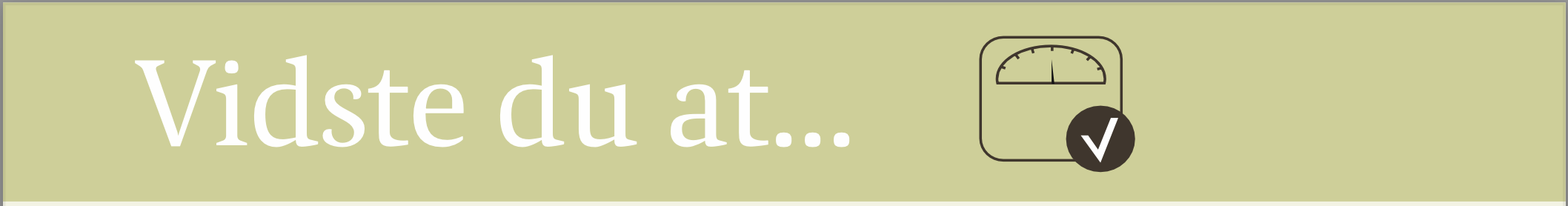 Tips 

Vælg kød med højst 10 g fedt per 100 gram og fjern skindet fra fjerkræ og fedtkanter, inden du spiser det 
Grøntsager indeholder få kalorier. De grove grøntsager som kål og rodfrugter indeholder mange kostfibre, der er med til at mætte. Spis derfor flere grøntsager og vælg efter lyst -  gerne lokale grøntsager i sæson

Tilpas måltiderne efter behov – både indhold og tidspunkt
Er man ikke sulten til et mellemmåltid, så spring det over og gem det til senere – fx efter aftensmad
Proteiner i måltidet bidrager til øget mæthedsfornemmelse
Kostfibre fra fuldkornsprodukter og grøntsager er godt for fordøjelsen og beskytter tarmen
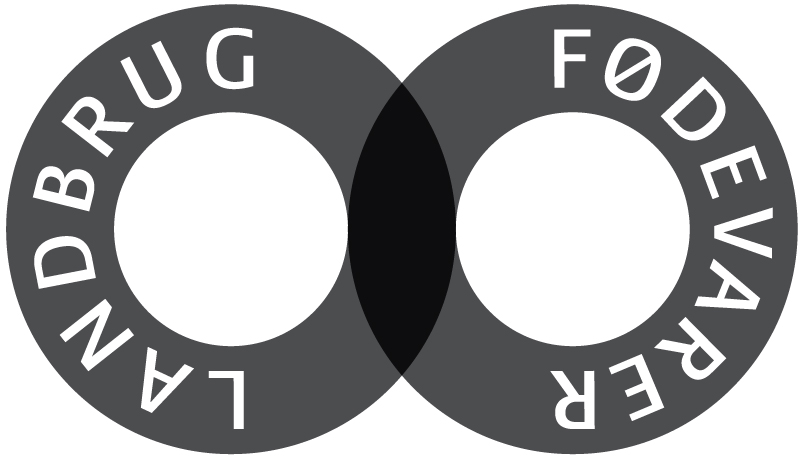 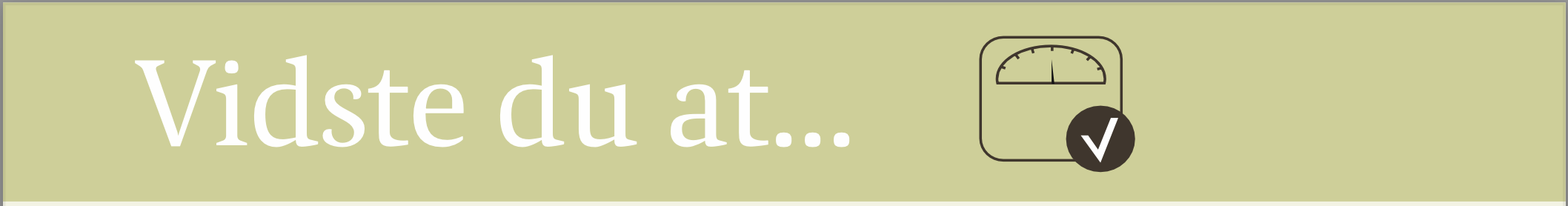 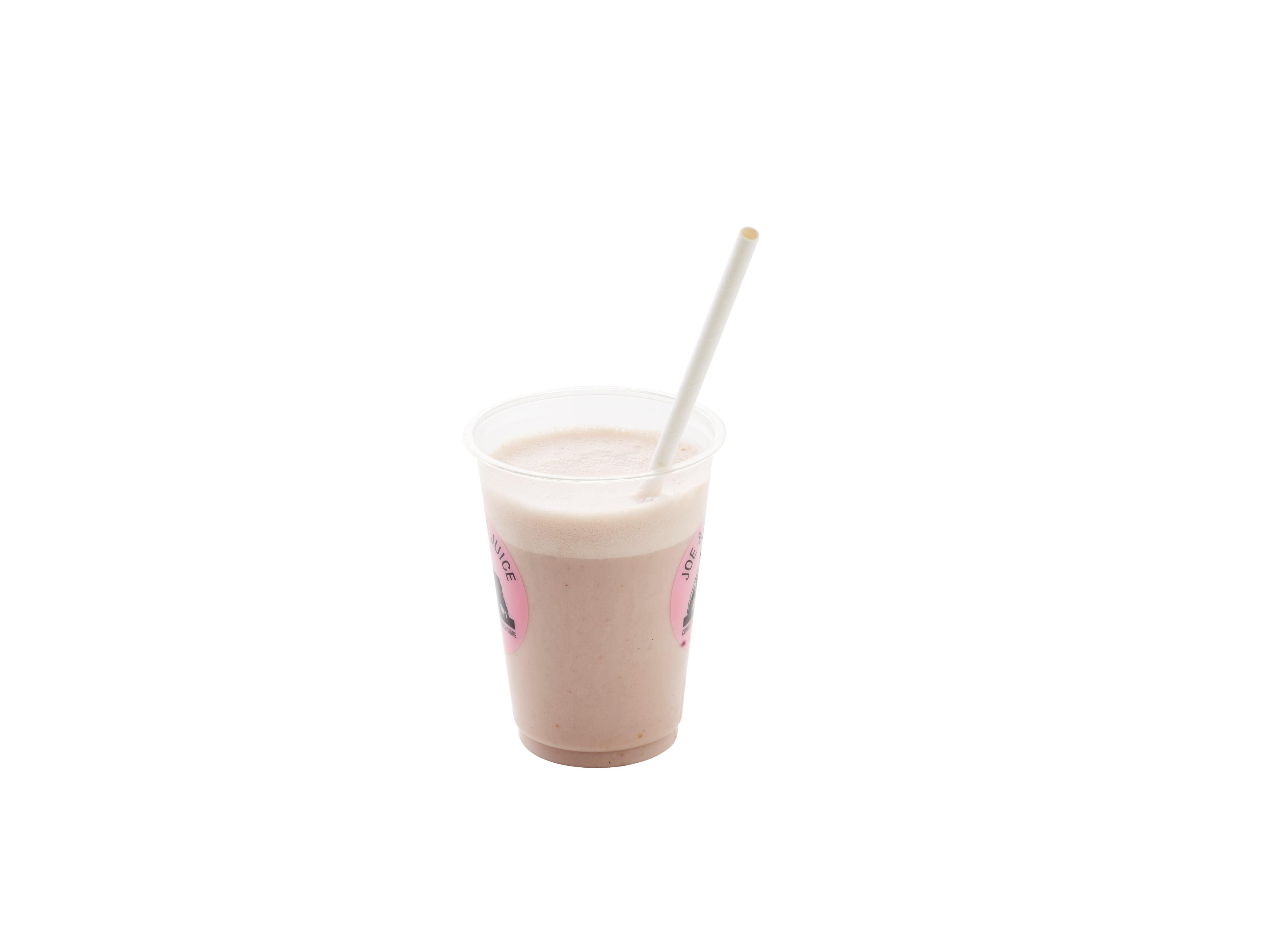 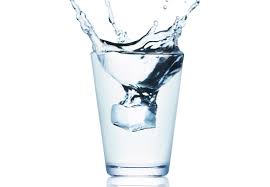 Drikkevarer  

Sluk tørsten i vand. Drik 1 – 1 ½ liter dagligt
Ca. 250 ml mælk eller mælkeprodukt dagligt samt 1 skive ost (ca. 20 g) er passende i en sund og varieret kost
Ris-, soja-, havre- og mandeldrik kan ikke erstatte komælk, da de har et lavere naturligt indhold af vitaminer og mineraler
Drik kun sukkersødet sodavand, saftevand, øl og vin engang imellem. Disse drikkevarer bidrager med energi (kJ/kcal), giver begrænset mæthedsfornemmelse og har et lille indhold af vitaminer og mineraler (Spis mindre af det søde, salte og fede - Alt om kost)
1 glas juice (100 ml) kan tælle med som 1 af de ‘6 om dagen’. En større mængde juice tæller som sodavand og saft i kalorieregnskabet
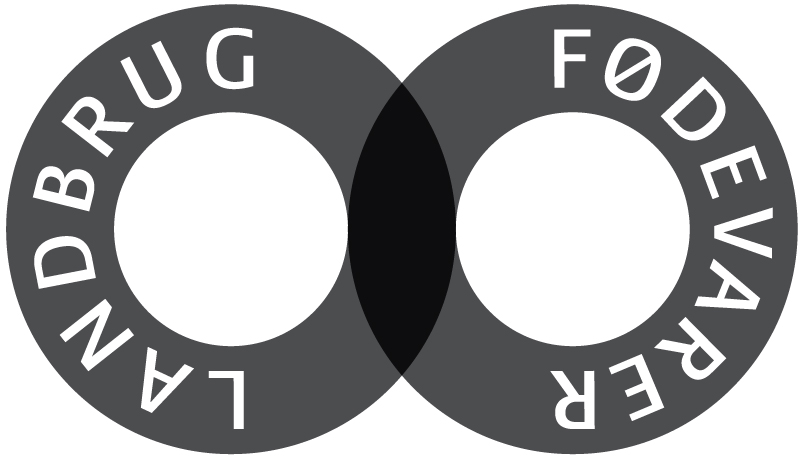 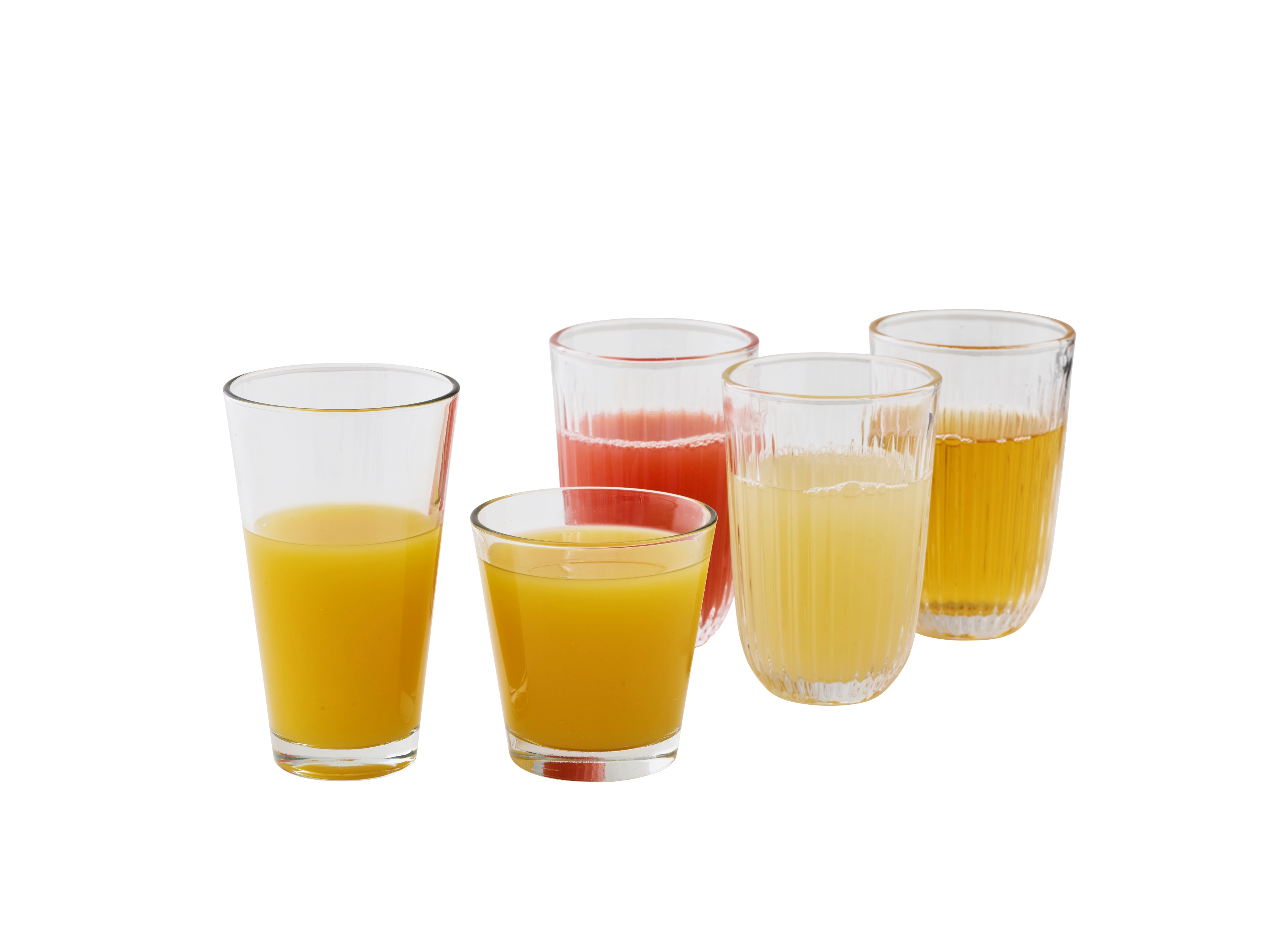 Kilde: https://altomkost.dk/raad-og-anbefalinger/de-officielle-kostraad-godt-for-sundhed-og-klima/
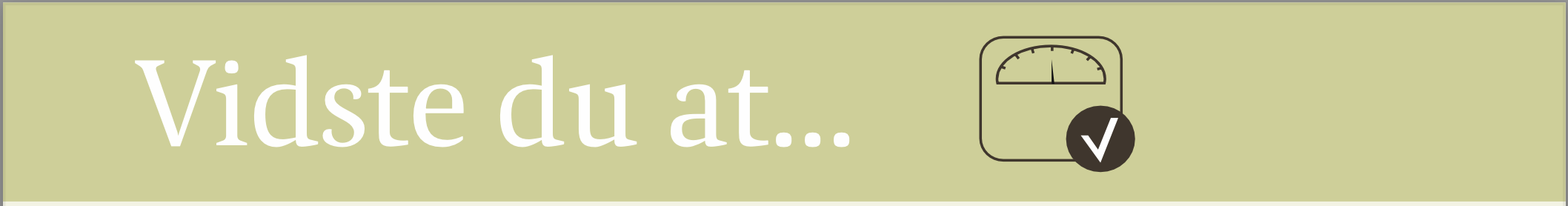 Fysisk aktivitet

Fysisk aktivitet har i alle aldre mange sundhedsfremmende egenskaber
Fysisk aktivitet hjælper til at opretholde en sund vægt og det fremmer og vedligeholder konditionen, muskelstyrke, bevægelighed og knoglesundhed
Vær fysisk aktiv mindst 30 minutter dagligt og lav aktiviteter der styrker dine muskler mindst 2 gange om  ugen. Det kan fx være øvelser, hvor du bruger vægte eller din egen kropsvægt, og som involverer alle de store muskler, ben, baller, mave, ryg og arme. Aktiviteterne kan indgå som en del af de 30 minutters daglige fysiske aktivitet
Begræns den tid du sidder stille
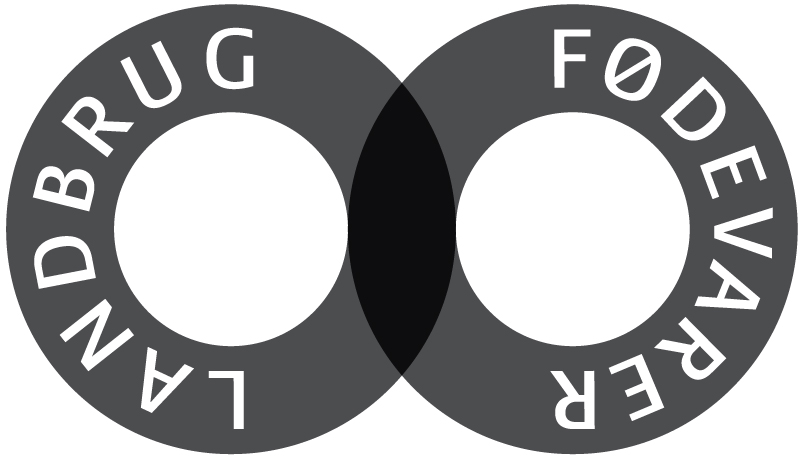 Kilde: sst.dk
[Speaker Notes: https://www.sst.dk/da/Fagperson/Forebyggelse-og-tvaergaaende-indsatser/Fysisk-aktivitet/Anbefalinger-om-fysisk-aktivitet/Voksne-18-64-aar]
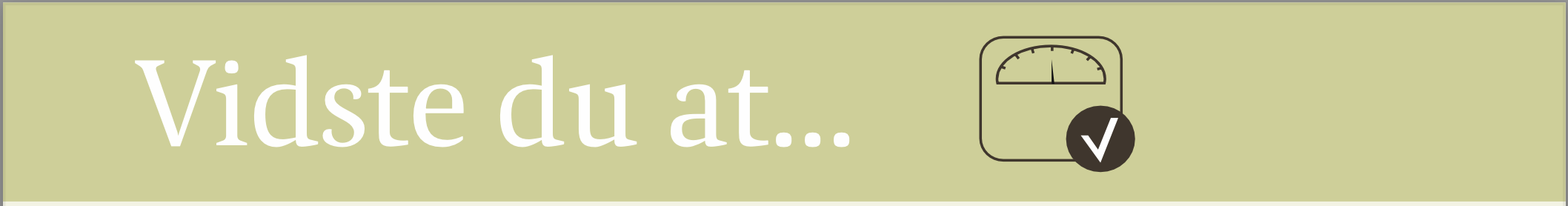 Gode redskaber til at træffe sunde madvalg…
Nøglehullet
Fuldkornslogoet
Nøglehullet er et statskontrolleret ernæringsmærke, som hjælper dig med at vælge sundere og leve efter De officielle Kostråd. Når du vælger mad- og drikkevarer med Nøglehullet, bliver det nemmere at spare på fedt, sukker og salt og at få flere fibre og fuldkorn.
Vælg morgenmadsprodukter, brød, ris eller pasta med fuldkornsmærket. Fødevarestyrelsen anbefaler voksne at spise mindst 90 g fuldkorn om dagen.
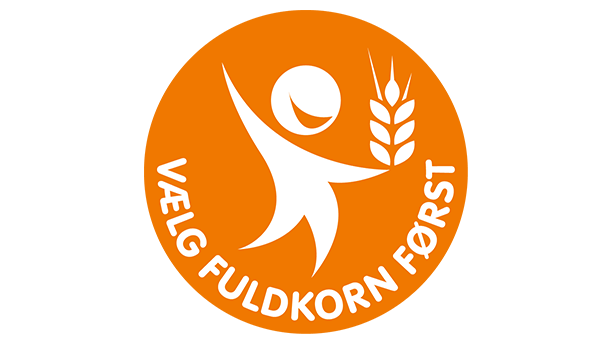 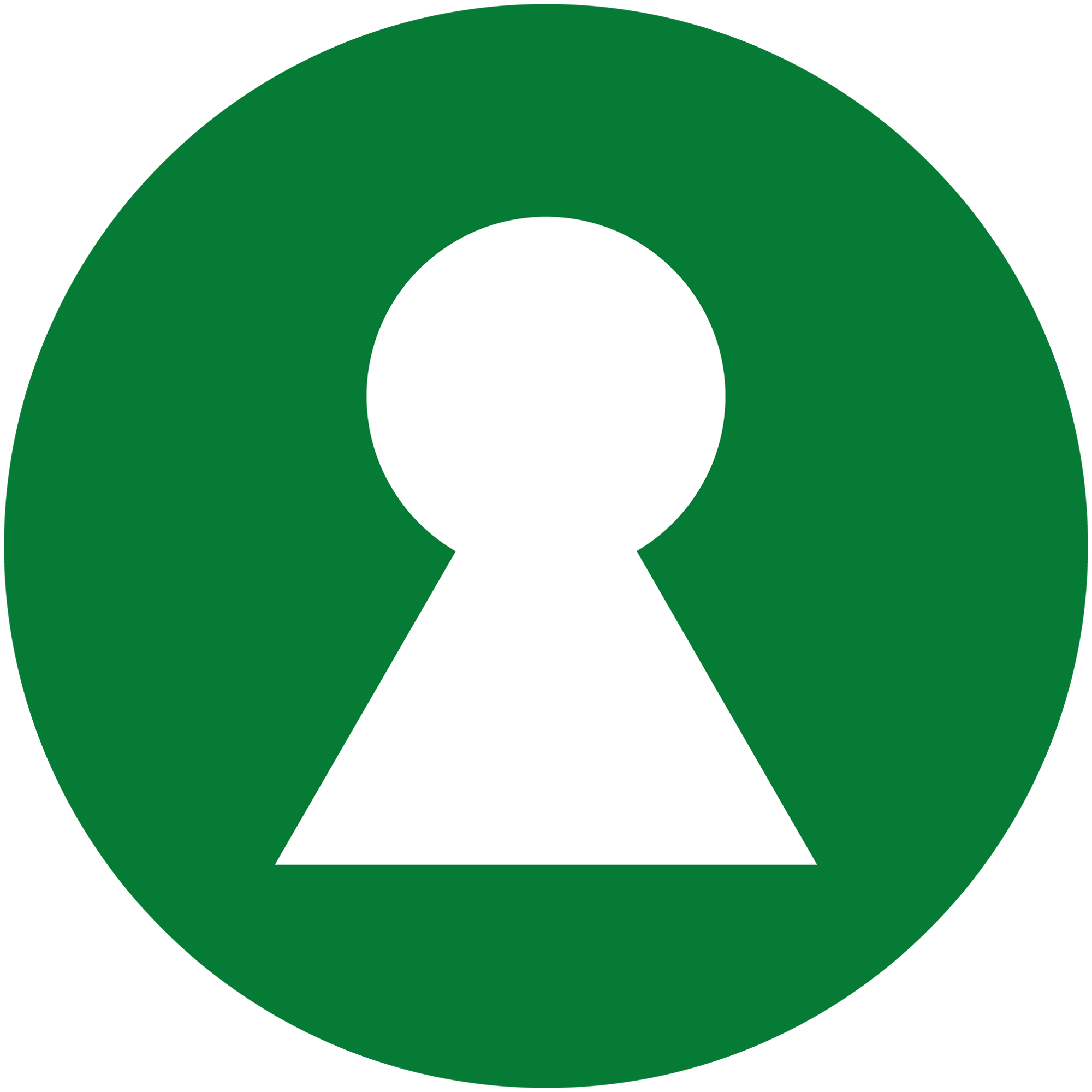 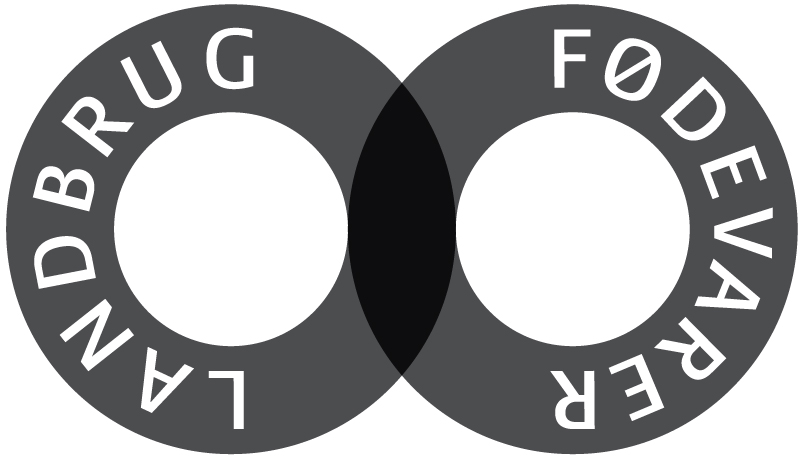 Kilde: https://altomkost.dk/maerker/noeglehullet/private/
Kilde: https://altomkost.dk/maerker/fuldkornslogoet/
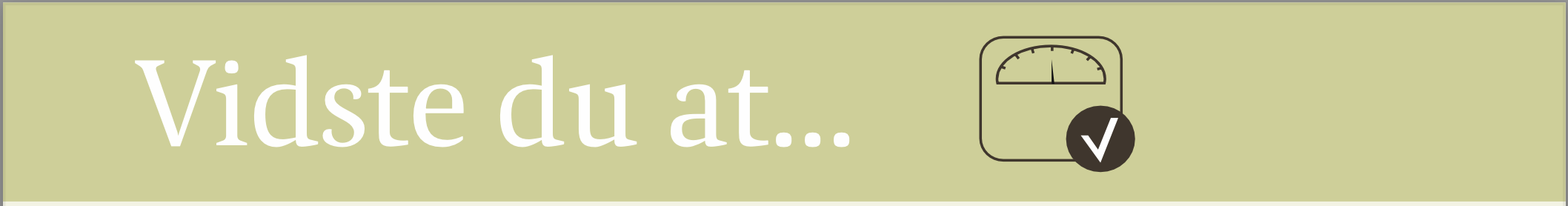 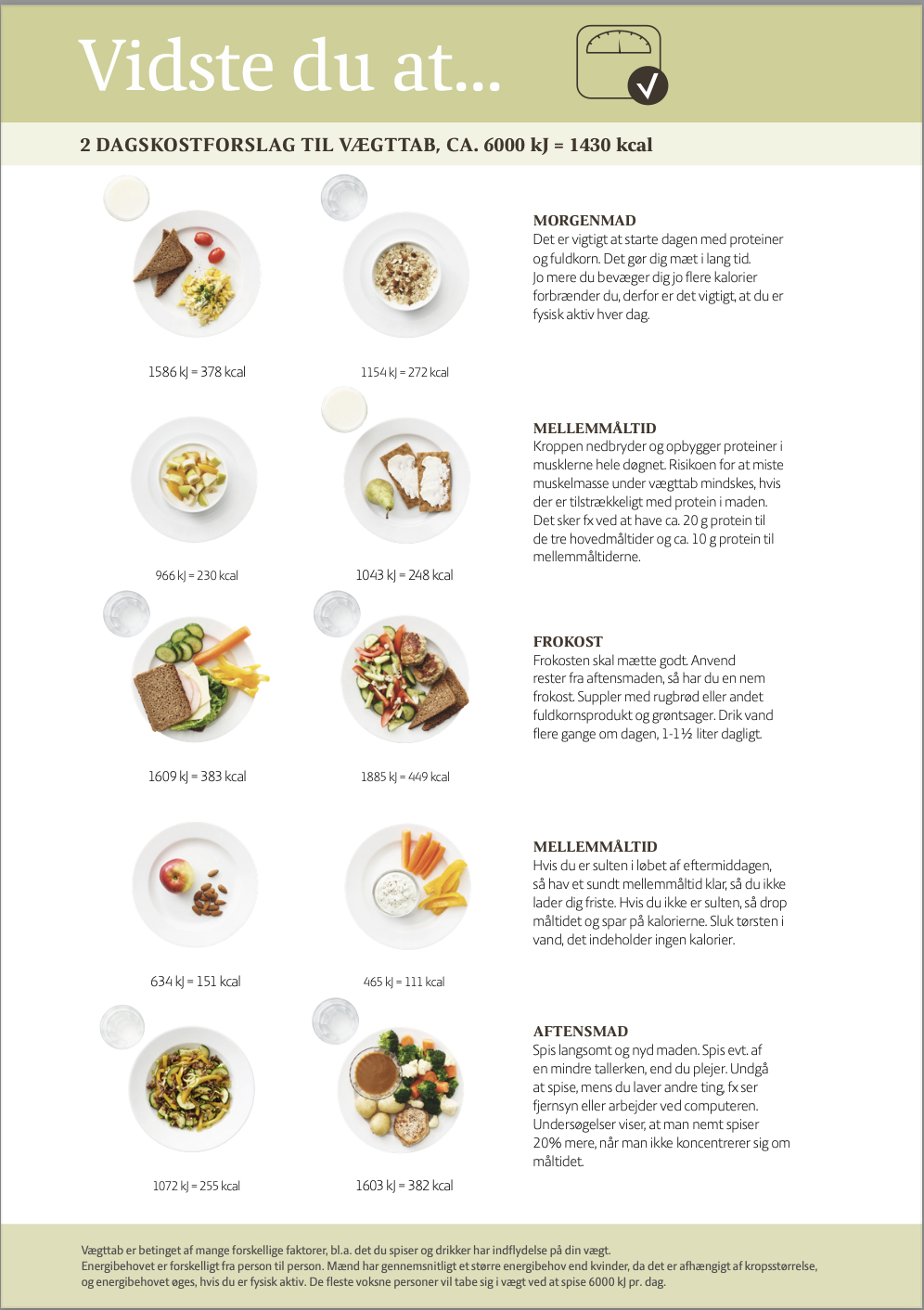 Vidste du at… vægttab og -vedligehold kan bestilles eller downloades gratis her:
https://ernaeringsfokus.dk/
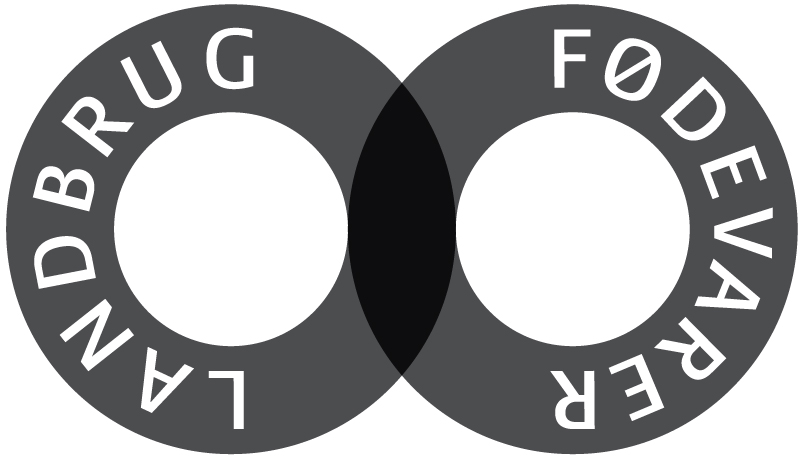 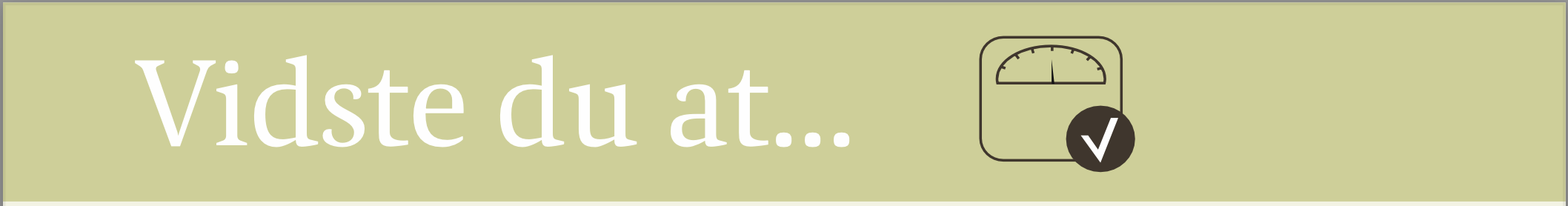 Find masser af inspiration og opskrifter på voresmad.dk
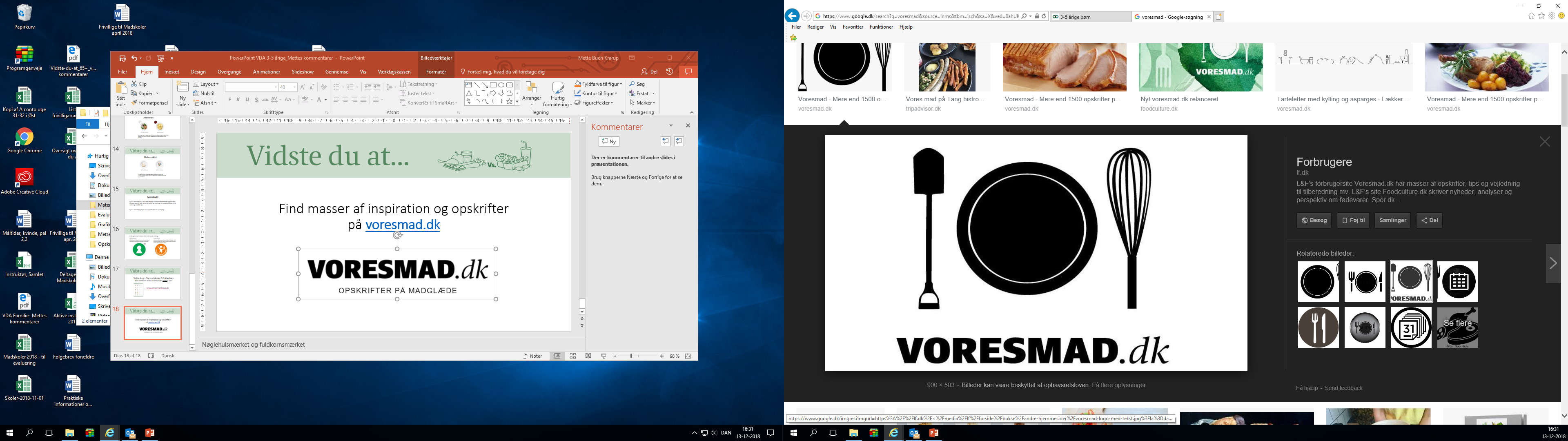 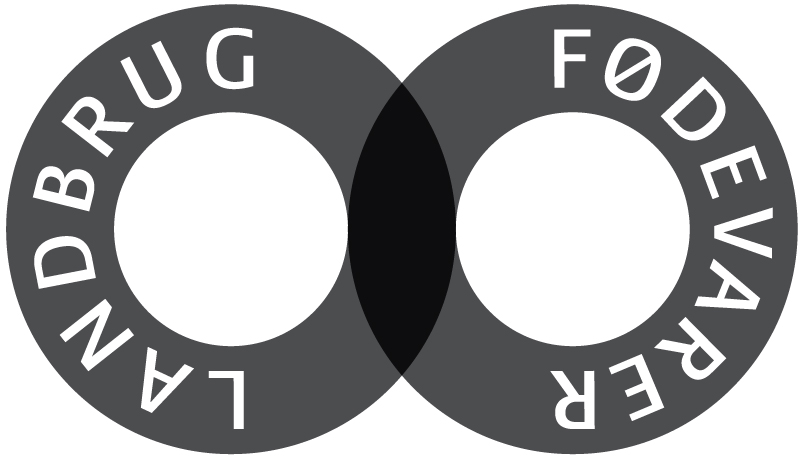